PORTUGAL
6 AND 7 JUNE 2024
Important elements of the new EU Medicated Feed Regulations

Lecture 3
PORTUGAL, 6 AND 7 JUNE 2024
EU legal framework on veterinary medicinal products/medicated feed
Regulation (EU) 2019/6 on Veterinary Medicinal Products
Regulation (EU) 2019/4 on Medicated Feed
EU legal framework on veterinary medicinal products/medicated feed
Regulation (EU) 2019/4 on Medicated Feed
Regulation (EU) 2019/6 on Veterinary Medicinal Products
Common rules – Veterinary prescription
Common rules
MEDICATION VIA FEED OR WATER
Reg. (EU) 2019/4 
(MF)
Reg. (EU) 2019/6 (VMP)
& Commission Delegated Reg. (EU) 2024/1159
[Speaker Notes: Therefore, the delegated act on oral medication applies to veterinary medicinal products administered orally by means of mixing into or addition onto feed and to the mixing of veterinary medicinal products in drinking water or in liquid feed by the animal keeper. It should not apply to the mixing of a veterinary medicinal product into feed by feed business operators irrespectively of whether they operate in a feed mill, with a mobile mixer or an on-farm mixer, which is covered by Regulation (EU) 2019/4. 

(f) ‘mobile mixer’ means a feed business operator with a feed establishment consisting of a specifically equipped vehicle for the manufacture of medicated feed; (g) ‘on-farm mixer’ means a feed business operator manufacturing medicated feed for the exclusive use on its farm;]
Use of Antimicrobial Veterinary Medicinal Products
EU legislative framework:  Regulation (EU) 2019/4 on MEDICATED FEED (MF)
Principles for the use of medicated feed
Ban on the use of MF with antimicrobials for prophylaxis. 
Requirement for diagnosis of disease prior to the mandatory prescription for MF.
Limitation on the duration of a treatment and validity of prescription.
Reduce any potential synergy between feed medication carry-over residues and occurrence of antimicrobial resistance.
Measures to increase the quality of medicated feed production (more precise dosage) to avoid subtherapeutic exposure. 
Maximum levels of cross-contamination for 24 antimicrobial active substances in non-target feed.
Ban Systematic  Prophylaxis
Common rules – Veterinary prescription
Common rules
Veterinary prescriptions in relation to medicated feed (1/2)
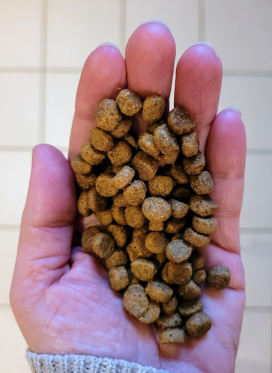 Reg.(EU) 2019/4
Article 16
Medicated feed (animal feed mixed with medicines by feed business operator) requires: 

a veterinary prescription

can only be issued after clinical examination or any other proper assessment of the health status of the animals

only for diagnosed diseases (except for vaccines and parasitics)
Watch out for interactions with other medications!
[Speaker Notes: 1. The supply of medicated feed to animal keepers shall be subject to:
(a) the presentation and, in case of manufacturing by on-farm mixers, the possession of a veterinary prescription for medicated feed; and
(b) the conditions laid down in paragraphs 2 to 10.

2. A veterinary prescription for medicated feed shall be issued only after a clinical examination or any other proper assessment of the health status of the animal or group of animals by a veterinarian and only for a diagnosed disease.

3. By way of derogation from paragraph 2, a veterinary prescription for medicated feed containing immunological veterinary medicinal products may be issued also in the absence of a diagnosed disease.

4. By way of derogation from paragraph 2, if it is not possible to confirm the presence of a diagnosed disease, a veterinary prescription for medicated feed containing antiparasitics without antimicrobial effects may be issued based on
the knowledge of the parasite infestation status in the animal or group of animals.]
Common rules – Veterinary prescription
Common rules
Veterinary prescriptions in relation to medicated feed (2/2)
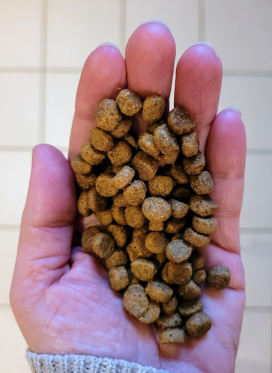 Reg.(EU) 2019/4
Article 16
Record keeping: Veterinary prescriptions should be kept by feed mill and the veterinarian prescribing & animal keeper for 5 years
1 prescription = 1 veterinary treatment 
Maximum duration of treatment: 2 weeks for antibiotics, 1 month for other medicines

Validity prescription: max 5 days for feed with antimicrobial, max 3 weeks for other medicines for food-producing animals, rest 6 months
[Speaker Notes: 6. The veterinary prescription for medicated feed shall contain the information set out in Annex V. The original veterinary prescription for medicated feed shall be kept by the manufacturer or, where appropriate, the feed
business operator supplying the medicated feed to the animal keeper. The veterinarian, or the professional person referred to in paragraph 5, issuing the prescription and the keeper of food-producing or fur animal shall keep a copy of the veterinary prescription for medicated feed. The original and copies shall be kept for five years from the date of issuance.

7. With the exception of medicated feed for non-food-producing animals, other than fur animals, medicated feed shall not be used for more than one treatment under the same veterinary prescription for medicated feed.
The duration of a treatment shall comply with the summary of product characteristics of the veterinary medicinal product incorporated in the feed and, where not specified, shall not exceed one month, or two weeks in case of a medicated feed
containing antibiotic veterinary medicinal products.

8. The veterinary prescription for medicated feed shall be valid from the date of its issuance for a maximum period of six months for non-food-producing animals other than fur animals and three weeks for food-producing animals and fur
animals. In the case of medicated feed containing antimicrobial veterinary medicinal products, the prescription shall be valid from the date of its issuance for a maximum period of five days.

9. The veterinarian issuing the veterinary prescription for medicated feed shall verify that that medication is justified for the target animals on veterinary grounds. Furthermore that veterinarian shall ensure that the administration of the
veterinary medicinal product concerned is not incompatible with another treatment or use and that there is no contraindication or interaction where several medicinal products are used. In particular, the veterinarian shall not prescribe
medicated feed with more than one veterinary medicinal product containing antimicrobials.

10. The veterinary prescription for medicated feed shall:
(a) comply with the summary of the product characteristics of the veterinary medicinal product, except for veterinary
medicinal products intended to be used in accordance with Article 112, Article 113 or Article 114 of Regulation (EU)
2019/6;
(b) indicate the daily dose of the veterinary medicinal product which is to be incorporated in a quantity of medicated feed
that ensures the uptake of the dosage by the target animal considering that the feed uptake of diseased animals might
differ from a normal daily ration;
(c) ensure that the medicated feed containing the dosage of the veterinary medicinal product corresponds to at least 50 %
of the daily feed ration on a dry matter basis and that, for ruminants, the daily dose of the veterinary medicinal
product is contained in at least 50 % of the complementary feed except for mineral feed;
(d) indicate the inclusion rate of the active substances, calculated on the basis of the relevant parameters.

11. Veterinary prescriptions for medicated feed issued in accordance with paragraphs 2, 3 and 4 shall be recognized throughout the Union.

12. The Commission may, by means of implementing acts, set a model format for the information set out in
Annex V. That model format shall also be made available in electronic version. Those implementing acts shall be
adopted in accordance with the examination procedure referred to in Article 21(2).]
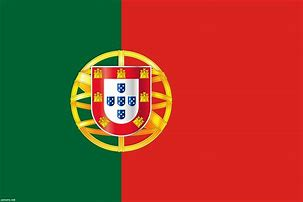 PORTUGAL
specifications
National specifications on medicated animal feed
Source: DGAV
National specifications on medicated animal feed
Additives and Premixes
Compound Foods
Dietetic Foods
Medicated Feed
Raw Materials for Animal Feed
FONTE: www.dgav.pt/alimentos/conteudo/alimentos-para-animais/regras-especificas-por-tipo-de-alimento-para-animais/
[Speaker Notes: Existem vários tipos de alimentos para animais a considerar e cujas regras de produção e comercialização são distintas. Pode encontrar essa informação nos menus abaixo. Contudo para facilitar o enquadramento de substâncias ou produtos enquanto alimentos para animais, podem ser utilizadas as seguintes árvores de decisão:]
National specifications on medicated animal feed
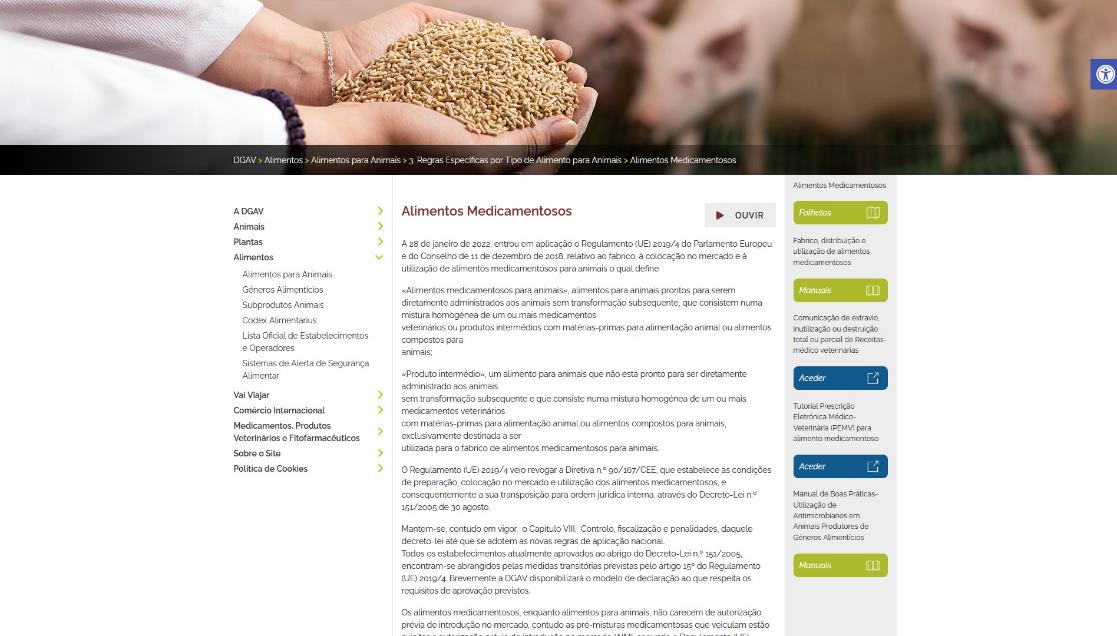 [Speaker Notes: Existem vários tipos de alimentos para animais a considerar e cujas regras de produção e comercialização são distintas. Pode encontrar essa informação nos menus abaixo. Contudo para facilitar o enquadramento de substâncias ou produtos enquanto alimentos para animais, podem ser utilizadas as seguintes árvores de decisão:]
Especificações nacionais sobre alimentos medicamentosos para animais
LEGISLATION
Decree-Law no. 314/2009, of 28 Oct
Transposes into national law Commission Directive 2009/9/EC of 10 February amending Directive 2001/82/EC on the Community code relating to veterinary medicinal products.
Article 130 amended articles 11, 17, 26 and 27 of Decree-Law 151/2005 of 30 August.

Decree-Law no. 151/2005, of 30 August
Establishes the legal framework for the manufacture, marketing and use of medicated animal feed.

Ministerial Order no. 1151/2005, of 09 August
Approves the Medicated Animal Feed Prescription model, the model for the Accompanying Certificate for Animal Feed intended for commercial trade and the model for the Prescription Validation Vignette.
Source: DGAV
[Speaker Notes: Existem vários tipos de alimentos para animais a considerar e cujas regras de produção e comercialização são distintas. Pode encontrar essa informação nos menus abaixo. Contudo para facilitar o enquadramento de substâncias ou produtos enquanto alimentos para animais, podem ser utilizadas as seguintes árvores de decisão:]
National specifications on medicated animal feed
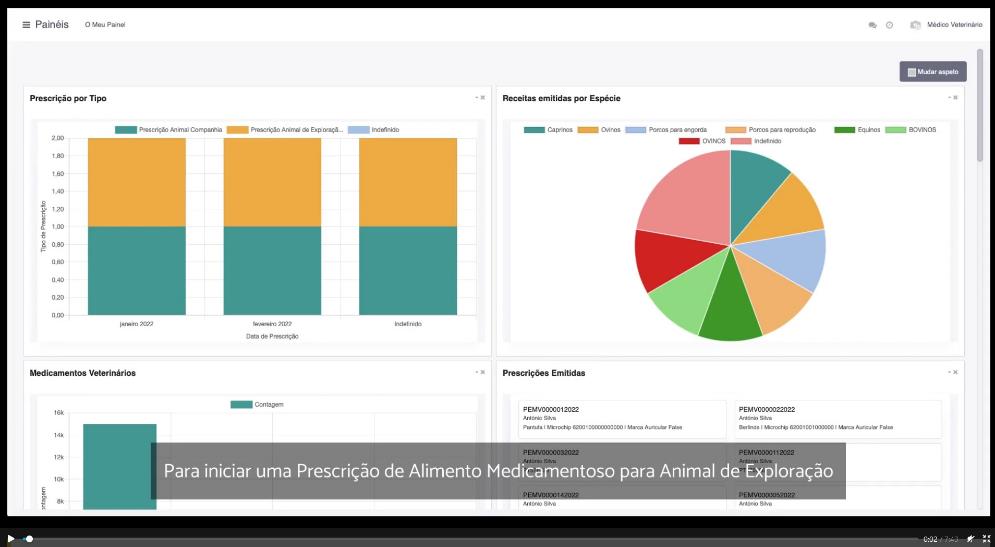 Tutorial
[Speaker Notes: Existem vários tipos de alimentos para animais a considerar e cujas regras de produção e comercialização são distintas. Pode encontrar essa informação nos menus abaixo. Contudo para facilitar o enquadramento de substâncias ou produtos enquanto alimentos para animais, podem ser utilizadas as seguintes árvores de decisão:]
National specifications on medicated animal feed
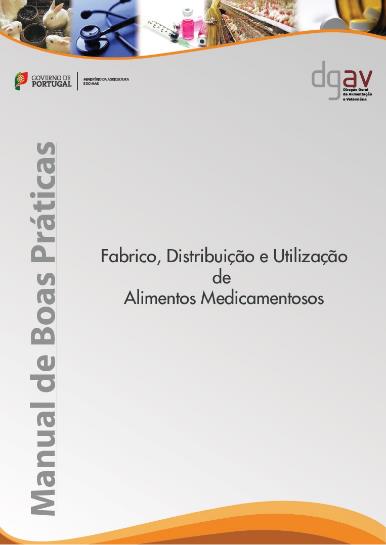 https://www.dgav.pt/wp-content/uploads/2021/09/Fabrico-distribuicao-e-utilizacao-de-alimentos-medicamentosos-REV-2-ABRIL-2014-01_04_2014.pdf
[Speaker Notes: 2014]
National specifications on medicated animal feed
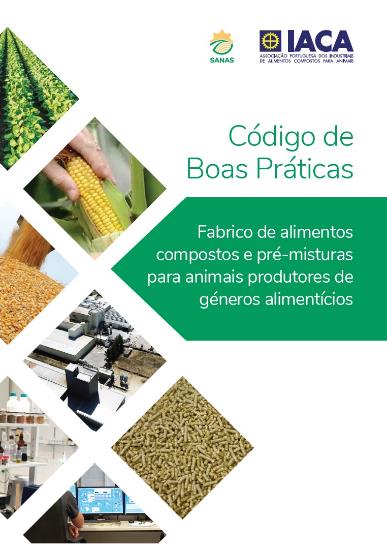 https://feedinov.com/wp-content/uploads/2022/09/Codigo-de-boas-praticas-de-fabrico-IACA.pdf
[Speaker Notes: Laboratório Colaborativo FeedInov e a sua revisão e validação à Direção Geral de Alimentação e Veterinária]
Thank you